Breaking it Down to Build it Better: Deconstruction for Quality Implementation
Dr. Bridget Brooks
April 10, 2025
Session Outcomes
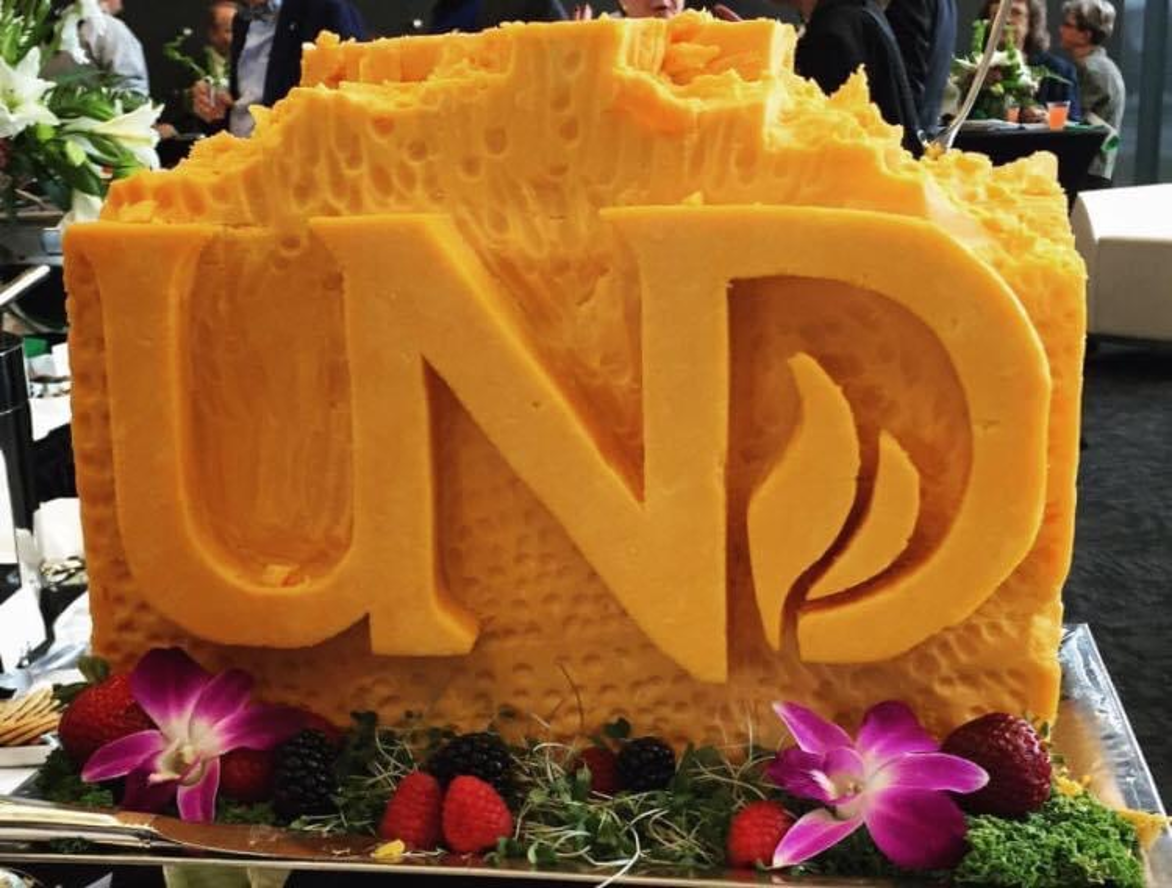 By the end, learners will be able to:
Identify tools and strategies to break
    down, rebuild, and implement best practices. 
Determine the components of a high-
    quality, student-centered learning environment.
Evaluate quality assurance principles including alignment. 
Determine actionable insights on how to refine courses for both immediate impact and long-term success.
Introduction
Bridget Brooks 
Instructional Designer, University of North Dakota
Curriculum Coordinator II, University of South Carolina
Online Instructor Since 2010
Quality Matters-2020-March to May 
Teaching Online Certificate
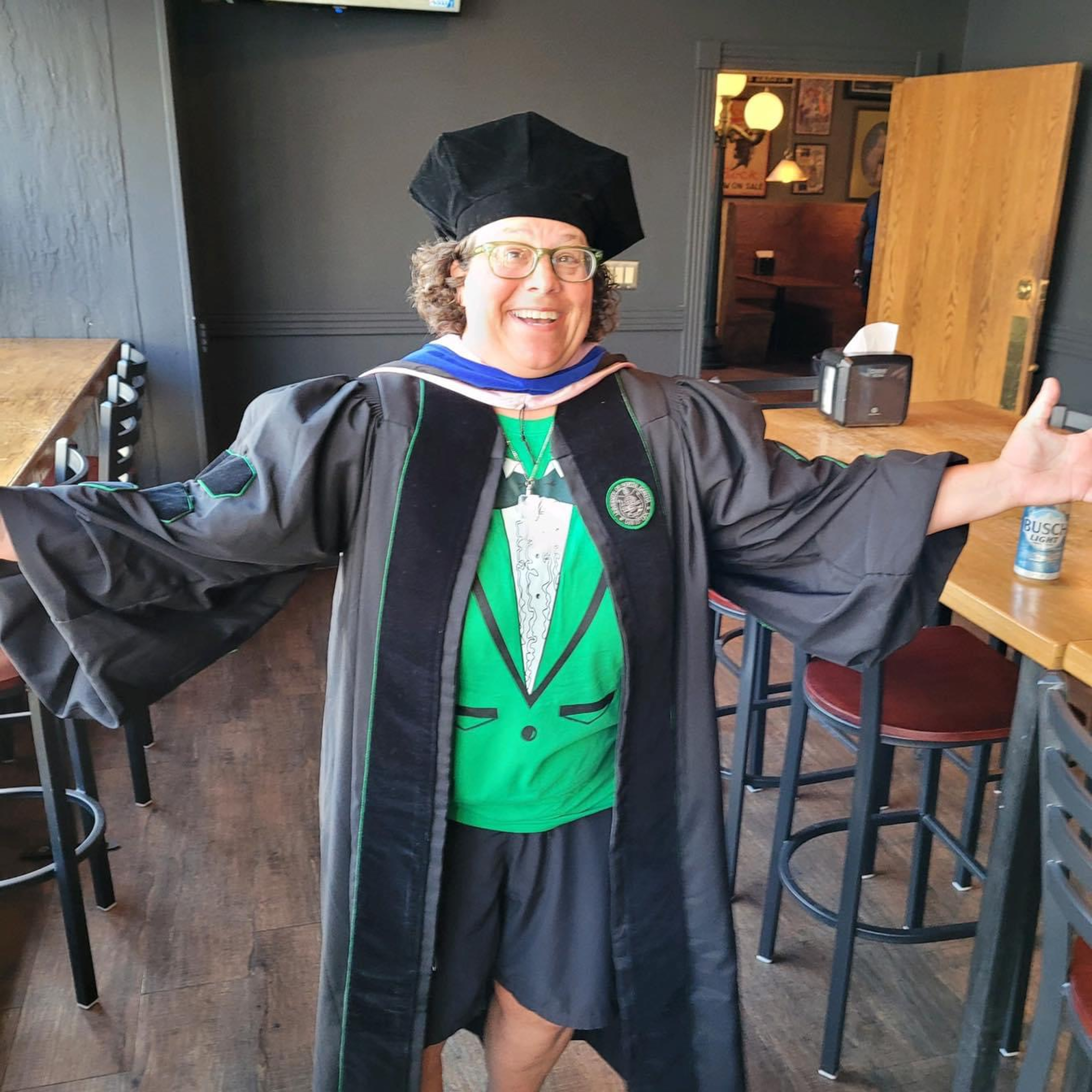 Top Priorities
Transition to Blackboard Ultra
Quality Course Design
Accessibility Training and Support
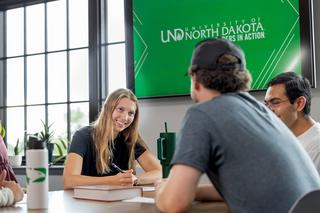 [Speaker Notes: More in depth info on each item in the following slides. Things to point out to audience:

All of the NDUS institutions are getting hit with a lot of significant changes. UND's Teaching Transformation and Development Academy has determined these 3 items are our top priorities at the moment. It is easy to see that each individual item is important on their own, but we have found that these priorities are interconnected: quality courses drive engagement and learning; accessibility ensures inclusivity and meets legislative requirements; and transitioning to Blackboard Ultra provides the tools necessary to enhance both. Implementing them together will create a more effective and equitable learning environment.]
Break it Down!
“Demo Day”
Let faculty know that we are going to start from the beginning
Pack up and move to a new home, only
    bring what you need!
Moving to Ultra makes this a bit easier
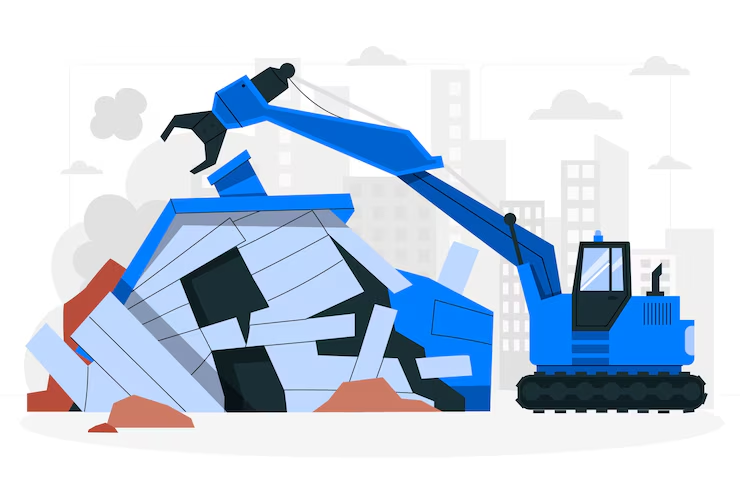 Outcomes! Outcomes! Outcomes!
A strong foundation
Start from the very beginning
Importance of that strong
    foundation of courses 
    and module outcomes
Asynchronous course that
    includes an entire module on who, what, 
    when, where, why and how of outcomes.
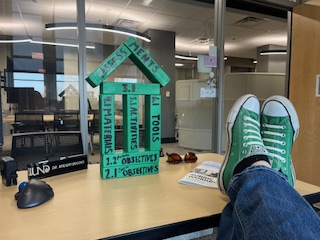 Activities and Assessments
Be sure to differentiate
Did our outcomes change, do we need to reassess?
Activities are where they practice new knowledge
Assessments high stakes, learners prove what they know
Were they able to achieve the outcomes? Did they have adequate practice? Give opportunities to self-reflect Learners don’t want busywork, and you don’t want to grade it!
Instructional Materials
Don’t use just for the sake of using them!
Make sure they align with the outcomes, check and 	double-check for misalignment
Use a variety of relevant options!
	Videos, textbooks, images
	Accessibility and usability are priorities
Do the materials in the course help or hinder learners from achieving the outcomes? PDFs
Instructional Tools
Don’t use just for the sake of using them!
Make sure they align with the outcomes, check and 	double-check for misalignment
Use a variety of relevant options!
	LMS & the included tools, self-check activities,
	Accessibility, usability & privacy are priorities
Do the tools in the course help or hinder learners from   	achieving the outcomes?
Impact
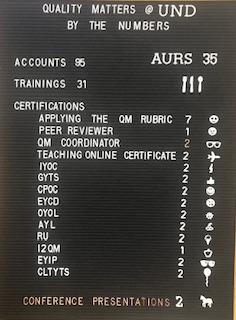 Make it immediate, but don’t stop there!
It doesn’t have to be all at once
	Think about a single drop of water
	Over time, what can water droplets do?
	Accessibility, usability & privacy are priorities
What steps do you use to enhance long term impact?
Course Review Process
Worksheet
	Course Reviews have been updated utilizing QM
	Back and forth conversations
No Course Alignment Map required (OH NO)
 	 Course Alignment Verification Mark
Replicates the QM Review Process on campus
All Instructional Designers have completed
	Applying the QM Rubric
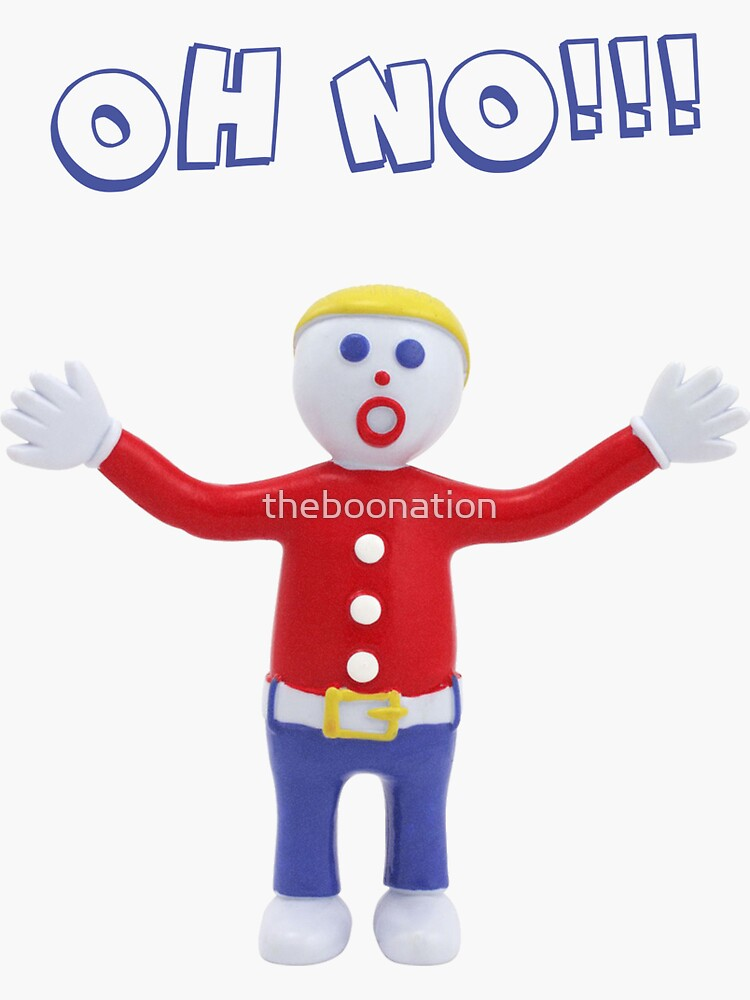 Verification Mark
2.1	The course learning objectives describe measurable outcomes.
2.2 	The module/unit-learning objectives describe outcomes that 	are measurable and consistent with the course-level 	objectives.
3.1 	The assessments measure the achievement of the stated 	learning objectives.
4.1	The instructional materials contribute to the
	achievement of the stated learning objectives.
5.1	The learning activities help learners achieve the stated 	objectives.
6.1	The tools used in the course support the learning objectives.
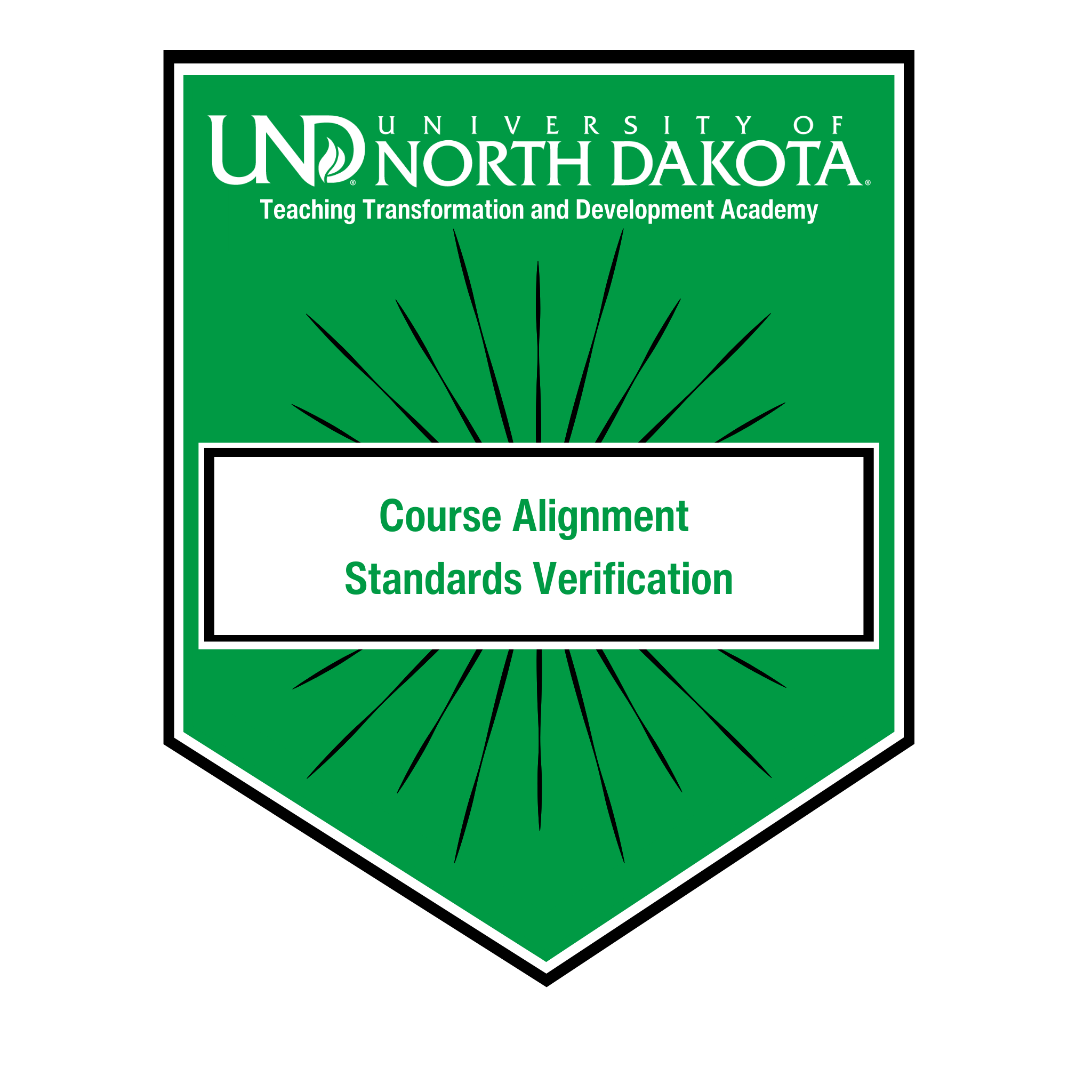 12
[Speaker Notes: Read the slide]
Tools & Materials
Alignment
Learning Activities
Measurable
Course & Module Outcomes
Assessments
[Speaker Notes: Take a few moments to look at this image. Think about what is on]
Measurable Course 
& Module Outcomes
Alignment
Tools & Materials
Assessments
Activities
[Speaker Notes: Take a few moments to look at this image. Think about what is on]